Educación Continua del personal de enfermería
Autoras: E.U.: Cavallo Gabriela
              E.U.: Vidaurre Silvia
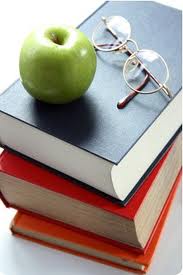 Delimitación del Problema
¿Cuáles son las causas que limitan la educación continua del personal de enfermería, del Hospital Regional Diego Paroissien ubicado en Maipú, Mendoza, durante el año 2011?
Objetivo General
Identificar la/s causa/s que pueden limitar la educación de los enfermeros del Hospital Regional Diego Paroissien de la provincia de Mendoza.
Objetivos Específicos
► Conocer el nivel de formación de los enfermeros del Hospital Regional Diego Paroissien.
► Establecer las condiciones e incentivos que ofrece el Sistema de Salud, a los enfermeros en estudio, para su capacitación.
► Definir la disponibilidad horaria y económica de los enfermeros seleccionados para la investigación.
► Conocer la oferta de educación continua actual que disponen los enfermeros.
► Caracterizar al personal en estudio.
Hipótesis
El personal enfermero del Htal. R. D. Paroissien carece de disponibilidad horaria y económica para acceder a la educación continua.
Justificación
Pilares que fueron el sostén e inspiración de este trabajo final:

Obligación moral con la profesión, 
Puente hacia la realización personal y profesional del individuo y
Requisito básico para el crecimiento y desarrollo de la profesión enfermera y su imagen social.
Educación Continua
La educación continua es la modalidad educativa que permite a un profesional actualizarse en una carrera o área específica; estudiar para desarrollarse profesionalmente, actualizándose periódicamente en el campo de sus conocimientos. La educación continua incluye distinto tipo de eventos educativos con reconocimiento curricular o de educación no formal.
Diseño Metodológico
Diseño de la investigación:
Diseño metodológico: enfoque cuantitativo

Nivel o tipo de investigación
Tipo de estudio: 
De acuerdo a finalidad o propósito: aplicada
De acuerdo al alcance: transversal
De acuerdo a su amplitud: micro-sociológica
De acuerdo a su profundidad: explicativa
Diseño Metodológico
Tipo de investigación

De acuerdo a las fuentes: primarias(enfermeros del Hospital R. D. Paroissien)
De acuerdo al lugar donde se desarrolla: de campo
D acuerdo a su naturaleza: documentales (encuestas, entrevistas)
Diseño Metodológico
Método de investigación 
Proceso formal: inductivo

Población y muestra
       a.  Población: personal enfermero del Hospital Diego Paroissien. Total aproximado de 100 personas.
       b.  Muestra: aleatoria: 40 personas: 40% de la población.
Diseño Metodológico
Grado de generalización: 
Orientada a conclusiones: de acuerdo al tema propuesto mediante la realización de la investigación vamos a llegar la conclusión del por qué el enfermero no continua estudiando.
 
Según las fuentes: 
Metodológica: debido a que se realizarán encuestas para la recolección de datos.
Variables
Personal en Estudio
Sexo 
Edad 
Antigüedad en la profesión Enfermera 
Antigüedad en la Institución 
Formación
Doble Empleo 
Carga Familiar 
Carga Horaria Laboral 
Turno en que desarrolla su actividad en la institución 
Servicio en que desarrolla su actividad laboral
Situación laboral
Variables
Causas limitantes de la Educación Continua
Económicas            
Disponibilidad Horaria     
Motivación       
  Incentivos   Franquicias horarias 
                                  Económicas                     
                                  Estimulación                
Oferta de capacitación     Conocimiento
                                                            Medio de comunicación 
                                                            Oferta del interés personal 
Institucional      Necesidades de capacitación       
                                        Capacitación Enfermera               
                                        Capacitación del interés personal
Variables
Educación Continua
Capacitación Específica
Capacitación General
Otro tipo de capacitación
Relación Cantidad de Empleos-Disponibilidad Económica
Relación Carga Horaria Laboral-Disponibilidad Horaria
Relación Motivación-Estimulación
Conclusión
Alto porcentaje de motivación: 80%
Escaso incentivo institucional.
52,5% de enfermeros cuya carga horaria laboral supera las 40hs. semanales: disponibilidad horaria disminuida.
Existe una disponibilidad económica escasa: el 50% de la muestra posee dos empleos.
Descubrimos,  que el 47,5% de los profesionales reconoce la oferta de capacitación vigente, sin embargo el 22% manifiesta que esta oferta no es de su interés.
Propuesta
Comenzar con actividades académicas de Educación Continua por servicio, una vez al mes. 
Determinar los cursos de mayor interés para su repetición y consecuencia.
Priorizar mayor accesibilidad a los cursos de interés
Establecer un sistema incentivos al personal que se halla en proceso de capacitación
Plantear al Ministerio de Salud la implementación de un sistema de becas para la E.C. enfermera.
Extender a mayor cantidad de medios de comunicación la oferta de capacitación enfermera.
 Promover la capacitación en cascada. 
Armar en cada servicio, una biblioteca.
Futura investigación: ¿Qué elementos hacen más atractiva la capacitación para los enfermeros?
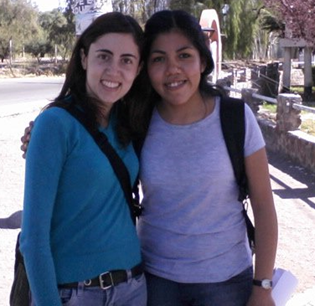 Muchas Gracias!!!
Silvia y Gabriela